Gweithdy 1 Datblygu’r Sefydliad: Newid Meddylfryd
Cyfle ar gyfer rheolwyr…
Dau weithdy cysylltiedig yn ystyried yr hyn mae gweithredu’r Ddeddf yn ei olygu 
Mae gan bob gweithdy ffocws arbennig:
Gweithdy 1: Newid Meddylfryd
Gweithdy 2: Mesur Perfformiad
Disgwyl y bydd cyfranogwyr wedi paratoi ymlaen llaw ac wedi cwblhau ymarfer byr fel sail i weithgareddau yn ystod y gweithdy 
Disgwyl y bydd cyfranogwyr yn datblygu eu cynlluniau gweithredu eu hunain ar ddiwedd pob gweithdy
1
[Speaker Notes: Hwn ydy’r gweithdy cyntaf o’r ddau fydd yn darparu cyfle i ystyried yr hyn mae’n ei olygu i weithredu’r Ddeddf yn lleol gan edrych ar ddau faes penodol:
 
Newid meddylfryd: yn benodol y newidiadau sydd eu hangen i allu gweithredu’r Ddeddf, yn cynnwys sut mae rheolwyr unigol yn egluro’r newidiadau ac yn cynllunio ar gyfer y newidiadau sydd yn berthnasol i’w meysydd gwaith
Mesur perfformiad: yn arbennig goblygiadau’r Fframwaith Canlyniadau Llesiant Cenedlaethol ar gyfer arferion rheoli perfformiad lleol sy’n sail i gynllunio strategol ac yn arwain gwelliant
 
Lluniwyd y ddau weithdy i ddatblygu ac ymestyn ar yr ymarferion cyn gweithdy ac yn darparu cyfle i ystyried arferion yn fwy cyffredinol a chynllunio’r camau i’w gweithredu’n lleol.]
Nodau a chanlyniadau dysgu
Bydd y gweithdy cyntaf hwn yn canolbwyntio ar y newidiadau yn y feddylfryd sydd eu hangen i’r Ddeddf gael ei gweithredu a sut yr ydych yn egluro a chynllunio ar gyfer y newidiadau sy’n berthnasol i’ch maes gwaith
Erbyn diwedd y gweithdy byddwch: 
Yn deall goblygiadau gweithredu’r Ddeddf yn lleol yn well
Yn gallu disgrifio’r hyn ddylai fod yn digwydd yn lleol
Yn gallu egluro pa newidiadau a chamau gweithredu fydd eu hangen i gyflenwi hyn yn effeithiol
Yn glir am yr hyn sydd angen i chi ei wneud wrth weithredu’r newid hwn
2
[Speaker Notes: [Nodyn i’r hwylusydd: Mae animeiddio ar y sleid hwn.]]
Ein dull o fynd ati
Yn tybio eich bod yn ymwybodol o gynnwys y Ddeddf a’r goblygiadau i chi yn lleol
Yn darparu cyfle i chi ystyried yr hyn mae’n ei olygu i chi yn eich swydd fel rheolwr 
Yn rhoi cyfle i chi drafod y cyfleoedd a sialensiau newid meddylfryd yn lleol 
Yn eich galluogi i gynllunio’r camau nesaf ac ar gyfer y tymor hir
3
[Speaker Notes: Mae’n bwysig pwysleisio’r hyn y mae disgwyl i gyfranogwyr ei wneud er mwyn manteisio i’r eithaf ar y gweithgareddau – nid ymarfer sialc a siarad yw hwn!  

Gallai fod yn briodol ar y cam hwn i drafod cyfrinachedd o fewn y grŵp os mai grŵp cymysg ydyw a bod unrhyw sensitifrwydd ynglyn â thrafod sialensiau lleol.

Mae’n bwysig bod cyfranogwyr yn achub ar y cyfle hwn i gynllunio’r camau nesaf sydd eu hangen arnyn nhw i sicrhau newid yn y feddylfryd.

Gofynnwch i’r grŵp: ydy’r cyfranogwyr yn hapus gyda’r dull hwn o fynd ati ac a oes ganddyn nhyw unrhyw sylwadau neu gwestiynau?]
Agenda
Rhagarweiniad
Beth sydd angen ei newid a sut ydyn ni’n ei ddisgrifio?
Gyda phwy sydd angen i ni gydweithio? 
Beth sydd angen arnon ni ei wneud i sicrhau’r newid? 
Cynllunio’r camau nesaf
4
[Speaker Notes: [Nodyn i’r hwylusydd: Efallai yr hoffech ychwanegu’r amseriadau at y sleid hwn yn dangos egwyl (gweler yr enghraifft o gynllun sesiwn).]]
Beth yw cynnwys meddylfryd ein sefydliad?
5
[Speaker Notes: Mae nifer o ffactorau yn creu neu yn sail i feddylfryd sefydliad (neu dîm). Er enghraifft, bydd yr arferion, yr egwyddorion, y polisïau a gwerthoedd sefydliad yn ffurfio’i feddylfryd. Meddylfryd sefydliad sy’n pennu’r modd y mae gweithwyr yn ymddwyn ymhlith ei gilydd yn ogystal â gyda phobl tu allan i’r sefydliad, er enghraifft: 
Efallai bod tîm yn ymddwyn yn dadol fel arfer gyda defnyddwyr gwasanaeth a bydd rhaid iddyn nhw newid i ddull o gydweithredu a chael eu harwain gan y defnyddwyr
Efallai bod sefydliad yn flaenorol wedi dilyn canllawiau a gweithdrefnau ac angen newid i roi grym i staff fod yn greadigol wrth ddatrys problemau  
Efallai bod gan adran agwedd amddiffynnol tuag at ei gwaith a’i hadnoddau ac yn gwrthwynebu cydweithio gydag adrannau eraill neu sefydliadau eraill; bydd angen iddi newid i alluogi gweithio mewn partneriaeth

Gofynnwch i’r grŵp pa bethau eraill sy’n cyfrannu at neu’n ymgorffori meddylfryd eu sefydliadau? Beth arall fydden nhw’n disgwyl ei weld ar y diagram hwn?]
Beth sydd angen ei newid?
6
[Speaker Notes: [Nodyn i’r hwylusydd: Mae animeiddio ar y sleid gyda’r gair “Pobl” yn ymddangos gyntaf, fel yr hyn sy’n ganolog i weithredu’r Ddeddf.]

Nodyn byr i’ch atgoffa mai nod y Ddeddf yw: 
Gosod pobl a’u llesiant ynghanol gofal a chymorth 
Ail-gydbwyso’r ffocws i atal ac ymyriad cynharach  
Hyrwyddo gweithio mewn partneriaeth, a chydgynhyrchu 

Gofynnwch i’r grŵp a ydyn nhw’n meddwl bod unrhyw eiriau allweddol ar goll yn y diagram.]
Enghraifft o newid yn y feddylfryd a’r arferion
7
[Speaker Notes: Mae’r ddau sleid yma i’ch atgoffa o’r hyn a awgrymwyd yn y deunyddiau dysgu craidd fel y newidiadau allweddol i feddylfryd ac arferion mewn dau faes penodol – maes gwasanaethau oedolion, ac yna gwasanaethau plant.
Trafodwch un o’r rhain yn fyr (e.e. sut efallai dylai agweddau tuag at risg newid ar gyfer y cyfranogwyr) fel enghraifft o’r newid fydd ei angen yn y feddylfryd.]
Enghraifft o newid yn y feddylfryd a’r arferion
8
[Speaker Notes: Mae’r sleid hwn yn edrych ar wasanaethau plant. Unwaith eto, trafodwch un enghraifft yn fyr (er enghraifft, newid o gael ei arwain gan y gwasanaeth i fod yn un sy’n berson-ganolog) er mwyn dangos y math o newid sydd ei angen yn y feddylfryd.

Gofynnwch i’r grŵp am esiamplau eraill – yn arbennig chwilio am bartneriaethau gydag asiantaethau eraill, gyda darparwyr a’r gymuned.]
Disgrifiwch y newid i chi yn lleol?
Mewn parau:
Disgrifiwch i’ch partner pa newid yn y feddylfryd roeddech chi wedi ei nodi yn eich ymarfer cyn y gweithdy
Trafodwch:
Beth ydych chi’n sylwi am y math o newidiadau sydd eu hangen?
Beth ydych chi’n sylwi am bwy sydd angen newid?
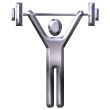 9
[Speaker Notes: Yr hwylusydd i gynnal trafodaeth fer am y newid yn y feddylfryd yn lleol. 

Mewn parau, trafod eich ymarfer cyn y gweithdy a disgrifio yn fyr pa newid sydd ei angen yn y feddylfryd.  

Gofynnwch i’r parau ystyried y canlynol: beth ydych chi’n sylwi am y math o newidiadau sydd eu hangen? Beth ydych chi’n sylwi am bwy sydd angen newid? 

Yr hwylusydd i ofyn am adborth byr ar yr hyn maen nhw’n sylwi o’u trafodaeth ac yna canfod unrhyw themâu. 

Yr hwylusydd wedyn yn gosod y cyfranogwyr mewn pedwar neu bum grŵp sydd angen newidiadau lleol cyffelyb e.e. gwasanaethau oedolion neu blant, neu gydweithio gyda darparwyr neu gyda chymunedau lleol. Bydd y grwpiau hyn wedyn yn cydweithio ar weithgareddau dilynol.]
Egluro ein gweledigaeth: beth yw ein nod?
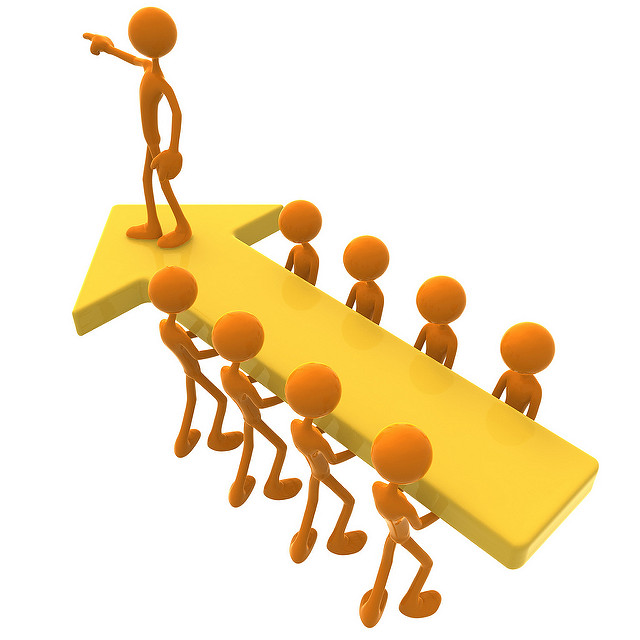 10
[Speaker Notes: Gosodwch dasg ar gyfer pob un o’r grwpiau bach (fel ar ddiwedd y sleid blaenorol). Mae’r grŵp wedi cael tasg i gynhyrchu disgrifiad o’ch gweledigaeth leol o’r hyn y dylai’r feddylfryd fod yn eich maes thema benodol chi. Dylid datblygu hynny mewn camau gyda’r hwylusydd yn symud y grŵp i’r cam nesaf ar adeg priodol.

Yn unigol, nodwch bedwar neu pum pwynt bwled yn disgrifio’r newidiadau sydd eu hangen yn eich maes penodol chi (5 munud).

Yna rhannwch hyn gyda rhywun cyfagos a chytunwch ar bedwar neu pum pwynt bwled sy’n gyffredin rhyngoch (10 munud). 

Yna, o fewn yr holl grŵp thema cytunwch ar y disgrifwyr allweddol/gorau o’r hyn rydych chi’n anelu amdanyn nhw a chofnodwch hyn ar siart troi (15 munud).

Nodwch: bydd y grwpiau angen papur siart troi a pheniau i gofnodi eu meddyliau.]
Gyda phwy sydd angen i ni gydweithio?
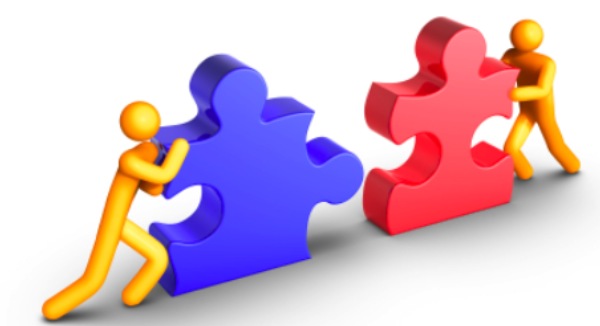 11
[Speaker Notes: Cychwyn gyda thrafodaeth gyda’r grŵp cyfan a’r hwylusydd yn gofyn i’r cyfranogwyr awgrymu/alw allan pwy fyddai’r prif bobl mwyaf tebygol i ni gydweithio gyda nhw i weithredu’r newid pridodol yn y feddylfryd – yr hwylusydd i gofnodi hyn ar y siart troi. Gallai’r atebion gynnwys dinasyddion unigol (yn ddarpar ddefnyddwyr gwasanaeth a defnyddwyr presennol fel ei gilydd), gofalwyr, staff rheng flaen, uwch reolwyr/cyfarwyddwyr, sefydliadau statudol ac anstatudol, darparwyr o’r sector gwirfoddol a’r sector cyhoeddus, gofal cymdeithasol/iechyd a sectorau cyhoeddus eraill (e.e. tai), aelodau bwrdd, gwleidyddion lleol a chenedlaethol. Pwrpas y gweithgaredd cychwynnol hwn yw dangos yr amrediad o bobl a allai fod yn rhan o unrhyw weithgaredd newid meddylfryd.

Nôl yn eu grwpiau gwreiddiol, cytuno ar y pedwar prif grŵp o randdeiliaid y dylen nhw fod yn blaenoriaethu i gydweithio gyda nhw i gyflenwi’r newid a nodwyd yn y feddylfryd. 

Yna, pob grŵp i dreulio ychydig o funudau’n ail-ystyried gweledigaeth gytun eu grŵp gan feddwl am bwy sydd angen clywed y negeseuon, ystyried ai dyna’r rhai priodol a gwneud unrhyw newidiadau angenrheidiol.]
Felly, beth yw’r dasg?
Sut byddwch chi’n cyflenwi’r weledigaeth yr ydych chi wedi’i disgrifio?
Pa ddulliau o fynd ati gallech chi eu mabwysiadu?
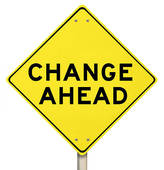 Newid i ddod
12
[Speaker Notes: Egluro mai’r dasg nesaf fydd gweithio yn eu grwpiau thema i gynllunio’r hyn y byddan nhw’n ei wneud i gyflenwi’r newid meddylfryd y maen nhw wedi’i ddisgrifio. 

A dibynnu ar brofiad y grŵp, gallai’r hwylusydd gynnig syniadau o ran sicrhau ymrwymiad gan eraill, ar ddulliau arwain a’r effaith posibl ymddygiad y rheolwr ei hun. Neu, gellid darparu’r rhain er mwyn cyfeirio nôl atyn nhw yn hytrach na thrafod drwy bob manylyn a symud ymlaen yn syth at sleid 18.]
Deall y problemau
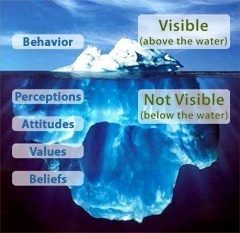 Yn y golwg
(uwchben y dŵr)
Ymddygiad
Canfyddiad
O’r golwg
(dan y dŵr)
Agweddau
Gwerthoedd
Credoau
13
[Speaker Notes: Cymrir yn ganiataol bod y cyfranogwyr yn ymwybodol o ddamcaniaethau rheoli newid, felly sleidiau i’ch atgoffa yw’r rhai nesaf ac i darparu syniadau sut i fframio’r dasg. Maen nhw’n canolbwyntio ar ddeall sut i gynorthwyo pobl i newid ymddygiad a’u rôl fel rheolwyr.

Mae’n ddefnyddiol cofio bod nifer o ffactorau o’r golwg ac ‘anweledig’ yn dylanwadu ar sut mae pobl yn ymddwyn. Yn aml defnyddir mynydd iâ fel trosiad i ddisgrifio hinsawdd sefydliad lle mae rhai agweddau ac ymddygiadau yn weledol amlwg heb fod yn rhy anodd i’w newid. Y rhan fwyaf anodd i’w newid yw’r elfennau ‘cudd’ sydd - i barhau â’r trosiad – o’r golwg dan y dŵr ac sy’n ffurfio swmp mawr o hinsawdd y sefydliad. Y rhain yw’r mwyaf grymus a’r mwyaf anodd i’w symud ac yn eu plith mae’r canfyddiadau, yr agweddau, y gwerthoedd a’r credoau sy’n sail i ymddygiad sefydliad.]
Bottom of 
“in-tray”
Anxiety and frustration
Haphazard efforts
and false starts
A fast start that fizzles out
Datblygu ymrwymiad proffesiynol
Y pwysau 
dros 
newid
Y galluedd 
i 
newid
Gwaelod y 
‘fasged dod
i mewn’
 
Pryder a
rhwystredigaeth
 
 
 
Ymdrechion 
damweiniol a diffyg cychwyn
 
 
Cychwyn cyflym sy’n ‘dân siafins’
yn marw’n fuan
Gweledigaeth
a 
budd
Camau
cyntaf i’w 
gweithredu
14
[Speaker Notes: Mae’r sleid yn dangos yr hyn sy’n hanfodol ar gyfer cymhelliad PROFFESIYNOL llwyddiannus. Ac mae’n datblygu i ddangos yr effaith pan fydd elfen ar goll – os bydd unrhyw un o’r pedwar blwch ar goll, yna bydd yn anodd cael ymrwymiad proffesiynol i newid. 

2. Mae datblygu a dylanwadu ar ymrwymiad i gefnogi newid yn gofyn am ddadleuon rhesymol yn y meysydd canlynol:
Y pwysau dros newid – Beth yw’r rheswm pennaf dros newid (y llwyfan llosg/”the burning platform”)? Sut gall y cynnig hwn gystadlu yn erbyn cynigion eraill i gael y sylw blaenaf? A yw’r rhesymeg wedi’i osod allan yn glir? 
Y galluedd i newid – Heb y galluedd neu’r gallu i weithredu argymhellion, ni fydd fawr o newid yn digwydd. A yw’r cynnig hwn yn cystadlu yn erbyn cynigion eraill sydd angen galluedd/gallu staff hefyd? A oes digon o adnoddau ar gael? 
Camau cyntaf i’w gweithredu – Mae angen llwybr clir, systematig a rhesymegol ar unrhyw newid – bydd angen deall y camau cyntaf a dod yn fwy hyderus bod (neu y bydd) manteision yn deillio o hyn. Sut ydych chi’n codi hyder?
Gweledigaeth a budd – Mae gweledigaeth yn hanfodol i ddangos cyfeiriad prosiect/sefydliad/ayyb a gwerth cyflawni’r weledigaeth honno. Beth yw gweledigaeth bresennol y sefydliad a sut mae’r cynnig yn cyd-redeg â hynny?]
Datblygu ymrwymiad personol
Dealltwriaeth 
wael a dim ymrwymiad
 
Syrthni tuag at 
newid a chychwyn 
yn araf
 
 
Taith 
anesmwyth a 
her barhaus 
 
 
Ymrwymiad 
personol 
yn brin
Clir
a 
syml
Egni,
brwdfrydedd
a gobaith
Targedau
personol
Arddull
bersonol
15
[Speaker Notes: Mae’r sleid yn dangos yr hyn sy’n hanfodol ar gyfer cymhelliad PROFFESIYNOL llwyddiannus. Ac mae’n datblygu i ddangos yr effaith pan fydd elfen ar goll – os bydd unrhyw un o’r pedwar blwch ar goll, yna bydd yn anodd cael ymrwymiad proffesiynol i newid. 

2. Mae cymhellion proffesiynol yn rhesymol ac yn aml yn cael eu harwain gan eu tasgau, mae tuedd i gymhellion personol fod yn rhai cudd ac yn fwy anodd i ddelio gyda nhw mewn modd systematig. Wrth ddatblygu ymrwymiad efallai hoffech chi ystyried y ffactorau personol canlynol: 
Clir a syml – Yn aml mae pobl yn ei chael hi’n anodd i fynd drwy’r holl wybodaeth a gall hyn effeithio’n anffafriol ar benderfyniadau a wneir. Pa lefel o wybodaeth fydd angen i chi ei darparu? Sut gallwch chi sicrhau bod y cynigion yn syml a dealladwy? A all pawb ddeall eich dull o fynd ati a sut mae penderfyniadau yn cael eu cofnodi a’u gwneud? Pa hyfforddiant ydych chi’n ei ddarparu?
Egni, brwdfrydedd a gobaith – Os na ellir arddangos brwdfrydedd ac egni i randdeiliaid gallai symbylu’r gefnogaeth fod yn broses araf. Sut ydych chi’n gwerthu manteision y newid? Sut mae ennyn brwdfrydedd yn arwain pobl at y casgliadau cywir? Sut ydych chi’n codi disgwyliadau a gobaith y gellir diwallu’r nod hwnnw? A allwch ddefnyddio rhanddeiliaid eraill i ennyn brwdfrydedd a symbylu cymorth a chefnogaeth – e.e. arweinwyr cymunedol. 
Arddull bersonol – Pa arddull arweinyddiaeth neu hinsawdd sydd bennaf? Er enghraifft, rheolaeth gyfranogol neu reolaeth awdurdodol.
Cyfranogol: Chwilio am gymorth ehangach a gwerthu manteision o weithio mewn dull gwahanol. Defnyddio dadleuon emosiynol yn ogystal â thystiolaeth.
Awdurdodol: Yn gyffredinol yn cael ei arwain gan ganlyniadau, felly cyfeirio’r drafodaeth o gwmpas cyflawni canlyniadau gan ddefnyddio ffeithiau a ffigyrau i ategu’ch dadl a hepgor unrhyw fân wybodaeth. Byddwch yn realistig a chyflawni addewidion bob amser. Byddwch yn adeiladol ac osgoi gwrthdaro uniongyrchol.
4. Targedau personol  – Beth mae’r unigolyn ei eisiau? Pa bwysau personol sydd arnyn nhw? Beth yw eu llwybr gyrfaol cyfredol a sut bydd y newid hwn yn eu helpu i gyflawni’r nod hwnnw?]
Arddulliau arweinyddiaeth
Ymddygiad cefnogol
Ymddygiad cyfeiriol
16
[Speaker Notes: Mae damcaniaeth Hersey a Blanchard am arweinyddiaeth sefyllfaol (1993) yn fodd ymarferol i weithredu’r syniadau am rôl rheolwr llinell o ddydd i ddydd. (D.S. mae hwn yn fodel deniadol, ond prin yw’r dystiolaeth i’w gefnogi!). Mae’n ‘sefyllfaol’ dim ond oherwydd bod gofyn ac angen i reolwr amrywio ei ymddygiad/hymddygiad o un sefyllfa i’r llall yn ôl nodweddion personol yr aelod staff unigol. Angen paru ymddygiad arweinydd â lefel datblygiad yr aelod staff ym mha bynnag dasg mae’n ymgymryd â hi. 

Cyfarwyddo – Does gan yr is-weithiwr fawr o brofiad o’r dasg ond yn llawn brwdfrydedd a hyder. Mae angen dweud wrtho beth i’w wneud ond fawr o gymorth i weithredu’r dasg.
Hyfforddi – Mae gan yr unigolyn fwy o brofiad ond yn ymgymryd â gwaith mwy dyrys ac felly’n teimlo’n llai hyderus. Mae angen dangos iddo beth i’w wneud ond fawr o gymorth i weithredu’r dasg. 
Cynorthwyo – Mae gan yr unigolyn brofiad eang ond diffyg cymhelliad. Angen lefel uchel o gymorth.
Dirprwyo – Mae’r unigolyn yn meddu ar yr holl sgiliau technegol angenrheidiol a’r sgiliau i ddelio gyda phobl ac yn uchel ei gymhelliad. Gellir ei adael i weithredu’r dasg ar ei ben ei hun.

Gall sefyllfaoedd a rolau pobl amrywio felly mae rhaid i’r arweinydd ymateb yn ddeinamig. Gall pob is-weithiwr fod mewn lle gwahanol mewn gwahanol fathau o sefyllfaoedd.]
A yw’r cyfan amdanyn “nhw” neu fi…?
Blwch Betari
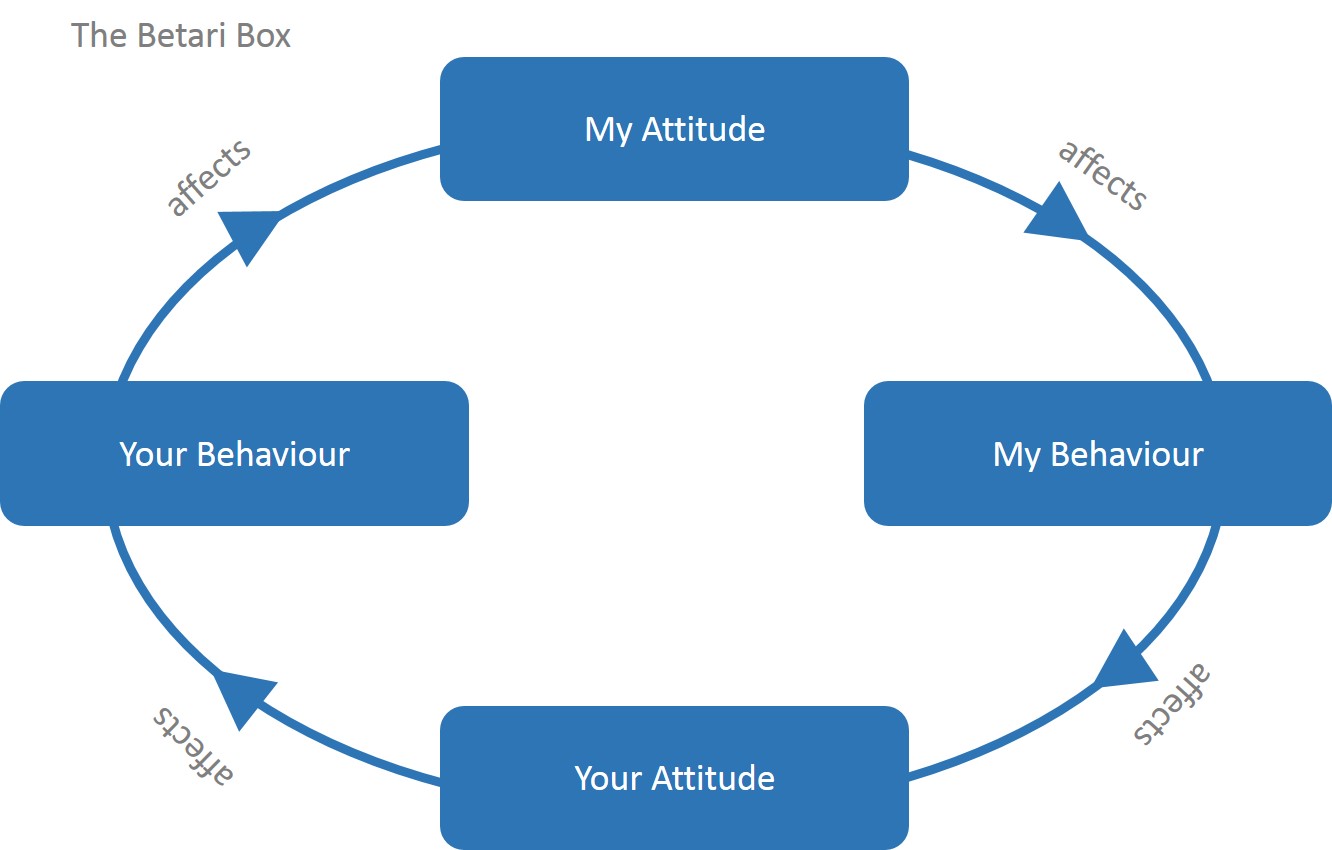 Fy agwedd i
yn effeithio ar
yn effeithio ar
Eich ymddygiad chi
Fy ymddygiad i
yn effeithio ar
Eich agwedd chi
yn effeithio ar
17
[Speaker Notes: Mae’n bwysig cofio y caiff eich ymddygiad chi eich hun effaith fawr ar eich cydweithwyr. Cynigiwch yr enghreifftiau isod i ddangos hyn. 

Esiampl 1:
Dychmygwch bod eich taith yn y car i’r gwaith yn un drafferthus iawn. Po fwyaf y byddwch ar stop mewn traffig mwya rhwystredig yr ewch – ac erbyn i chi gyrraedd y swyddfa, rydych chi’n teimlo’n negyddol iawn. Mae’ch agwedd yn peri i chi ymddwyn yn amhriodol negyddol. Rydych chi’n fyr eich tymer, felly byddwch chi’n sgrechian ar eich cynorthwyydd ac yna’n gweiddi ar gydweithiwr wrth i chi ddarganfod camgymeriad yn yr adroddiad mae newydd ei roi i chi. Yn ei dro mae’ch ymddygiad negyddol yn effeithio ar eich cynorthwyydd ac ar eich cydweithiwr. Mae’ch agwedd a’ch ymddygiad wedi eu cynhyrfu ac hwythau yn eu tro yn ymateb mewn ffyrdd negyddol. Mae’ch cynorthwyydd yn pwdu ac yn amharod i’ch helpu dros yr oriau nesaf ac mae’ch cydweithiwr yn goeglyd ac yn amharod ei gymwynas hefyd. Prin yw’r gwir gyfathrebu sy’n digwydd.

Esiampl 2: 
Dychmygwch eich bod newydd gael cinio. Mae’r daith i’r swyddfa wedi bod yn un negyddol ac rydych eisoes wedi gweiddi ar eich cynorthwyydd a’ch cydweithiwr. Wrth i chi eistedd wrth eich desg yn dal wedi cythruddo, rydych yn sylweddoli mai rhywbeth anhygoel o wirion oedd wrth wraidd hyn i gyd: eich taith i’r gwaith. Ar ôl meddwl am hyn, rydych chi’n penderfynu torri’r cylch. Rydych chi’n cychwyn drwy ymddiheuro’n ddidwyll i’ch cynorthwyydd ac mae yntau yn derbyn yr ymddiheuriad gyda gwên. Rydych chi hefyd yn ymddiheuro i’ch cydweithiwr ac rydych chi’n cynnig gweithio gyda hi ar yr adroddiad i’w wella. Mae hithau hefyd yn derbyn yr ymddiheuriad ac yn diolch i chi am fod yn fodlon i’w helpu i gywiro’i chamgymeriad. Y canlyniad: gall cyfathrebu cynhyrchiol, ystyrlon ddigwydd nawr, dim ond oherwydd eich bod yn fodlon rhoi terfyn ar fod yn negyddol a chamu allan o’r cylch. 

Esiampl 3: 
Y diwrnod canlynol, mae’r traffig yr un mor wael ond rydych yn defnyddio technegau ymlacio yn eich car ac yn gwneud gwir ymdrech i fod yn bositif wrth fynd i mewn i’r swyddfa. Rydych chi’n cyfarch eich cynorthwyydd a’ch cydweithiwr yn gynnes. Mae hwythau yn eu tro yn siriol gyda chi ac rydych chi’n cael diwrnod positif, pleserus a chynhyrchiol. 

Pwynt dysgu allweddol
Mae’r Blwch Betari yn dangos sut mae ein hagweddau a’n hymddygiad ni ein hunain yn effeithio’n uniongyrchol ar agweddau ac ymddygiad y bobl o’n cwmpas. Pan fyddwn mewn cylch negyddol rhaid i ni benderfynu roi terfyn ar y cylch drwy newid ein hagwedd. Bydd hyn yn effeithio’n bositif ar y rhai o’n cwmpas – ac felly’n torri’r cylch.]
Ystyried:
Gweithredu uniongyrchol megis: newid dulliau o fynd ati i oruchwylio gyda staff, trefnu gwahanol weithgareddau gyda darparwyr, darparu gwybodaeth a hyfforddiant
Gweithredu anuniongyrchol, megis: modelu’r ymddygiadau sydd eu hangen, dylanwadu ar arweinwyr, gwobrwyo llwyddiant, creu gofod i ddysgu o’u camgymeriadau
Er enghraifft: 
Oes pobl a fyddai’n hyrwyddwyr naturiol y newid? 
Oes digwyddiadau lle gellir cyhoeddi’ch neges a chael cefnogaeth?
A fydd angen i chi newid eich ymddygiad eich hun neu’ch dull o fynd ati? 
Sut byddwch yn mynd i’r afael ag unrhyw wrthwynebiad?
18
[Speaker Notes: Wrth gynllunio i weithredu newid yn y feddylfryd, mae’n bwysig ystyried camau gweithredu uniongyrchol ac anuniongyrchol, ac i feddwl am gyfleoedd posibl a allai alluogi newid yn ogystal â rhwystrau i’w dymchwel.]
Cynllunio ar gyfer newid
Sut byddwch chi’n cyflenwi’r weledigaeth yr ydych wedi’i disgrifio?
Pa ddulliau o fynd ati gallwch chi eu mabwysiadu?
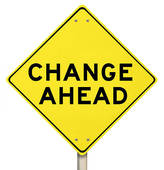 Newid i ddod
19
[Speaker Notes: O fewn eu grwpiau thema, cynllunio’r hyn y byddan nhw’n ei wneud i sicrhau’r newid yn y feddylfryd (penawdau yn unig). Annog y grŵp i herio’i gilydd i feddwl tu allan i’r bocs a chanolbwyntio ar atebion.]
Cynllunio o flaen llaw
Pob grŵp i gyflwyno penawdau o’r camau gweithredu ynghyd â sail resymegol fer dros fabwysiadu’r dull o fynd ati y cytunwyd arno
Adborth gan y grŵp cyfan:
Pa syniadau a gawson nhw fwyaf defnyddiol ar eu cyfer yn lleol
Pa ddulliau maen nhw wedi’u defnyddio eu hunain a’r hyn maen nhw wedi’i ddysgu ac yn gallu ei gynnig i eraill er mwyn sicrhau eu bod yn gweithio
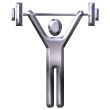 20
[Speaker Notes: Hwyluswyr i ofyn am gyflwyniad byr (tri neu bedwar munud) gan bob grŵp yn nodi penawdau’r camau gweithredu y maen nhw wedi’u trafod.

Ar ddiwedd y cyflwyniad, yr hwylusydd i ofyn i bob person yn yr ystafell (neu wirfoddolwyr) i gynnig sylwadau naill ai un syniad yr oedden nhw wedi’i hoffi neu yn ystyried y byddai’n ddefnyddiol, neu un dull o fynd ati y maen nhw wedi’i defnyddio eu hunain a phwynt dysgu i gynnig i’r grŵp. Y bwriad yw nodi’r pethau positif a/neu’r cyfleoedd ar gyfer y grŵp i’w defnyddio yn eu cynllunio eu hunain.]
Cynllunio’r camau nesaf
Ail-ystyried yr ymarfer cyn y gweithdy:
Beth sydd angen i chi ei wneud fel cam â blaenoriaeth i beri newid yn y feddylfryd?
Beth yw’r hyn ydych chi’n ystyried yw’r prif gyfle yn lleol i symud ymlaen i weithredu’r Ddeddf?
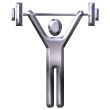 21
[Speaker Notes: Gofyn i bawb dreulio pum munud yn unigol i ystyried yr hyn y maen nhw’n fwriadau ei wneud a nodi’r prif gyfle i symud ymlaen yn lleol. Yna gofyn iddyn nhw rannu’r rhain gyda’r person nesaf atyn nhw. Os bydd amser yn caniatáu, gofyn am adborth ar y cyfleoedd a nodwyd.]
Symud ymlaen
Ffurflen werthuso
Cynlluniau ar gyfer yr ail weithdy – “Mesur Cynnydd”
Y dyddiad ac unrhyw drefniadau eraill 
Eu hatgoffa am yr ymarfer cyn y gweithdy
22
[Speaker Notes: Ychwanegu’r manylion perthnasol am y gweithdy nesaf yn cynnwys y dyddiad, y lleoliad a’r gofyn am yr ymarfer cyn y gweithdy a gaiff ei ddefnyddio yn ystod y gweithdy. Atgoffa pob cyfranogwr i gwblhau ffurflen werthuso.]